Higgs boson(s)
Why do we need them?

What do they look like?

Have we found them?
γ
Quantum Electrodynamicspredicts one massless spin-1 gauge boson
PHOTON
g
Quantum Chromodynamics predicts (32-1) = 8 massless spin-1 gauge bosons
g
g
g
g
g
g
g
GLUONS
Quantum Flavour Dynamicspredicts (22-1) = 3 massless spin-1 gauge bosons
?
Z
W
W and Z boson are NOT massless
Mass of W bosons… 80 GeV 

Mass of Z bosons …  91 GeV
Weigh more than a copper atom
Massive spin-1 particles have 3 polarisations
Helicity = +1 or 0 or -1
Massless spin-1 particles have only 2 polarisations
Horizontal or vertical polarised photons
Helicity = +1 or -1 only
Longitudinal polarisation is lost!
W and Z bosons need extra degree of polarisation as massive
Giving mass to the W and Z
New field
H
W or Z
W or Z
W and Z bosons pick up mass from 
interaction with new scalar field
Pops out of vacuum & modifies propagator
“Higgs” field
Field must have non-zero vacuum value everywhere

Universe filled with “relativistic ether” of this field

Coupling to the field gives mass to W and Z
Symmetry breaking & the Higgs field
Require: underlying theory is symmetric

Vacuum or ground state has broken symmetry
Magnetic material at high temperatures
Symmetric in direction
Magnetic material at low temperature
Symmetry broken – special direction
Broken symmetry for a complex field
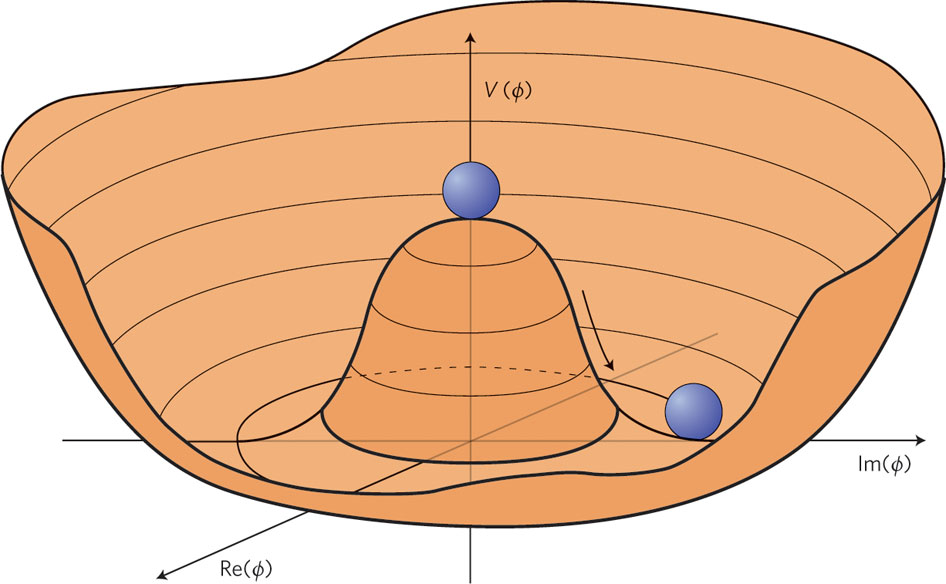 Standard Model has complex doublet
4 degrees of freedom
3 end up as longitudinal polarisations of W and Z bosons
1 left over – excitation of the field – Higgs Boson
In the Standard Model the SAME Higgs field
gives mass to the:

W boson
Z boson
all the quarks and leptons
Higgs couplings to mass
H
H
V
V
f
f
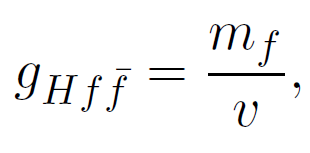 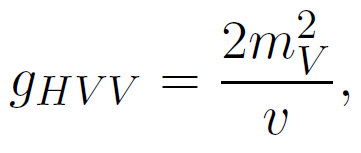 Higgs boson production and decay
Blackboard
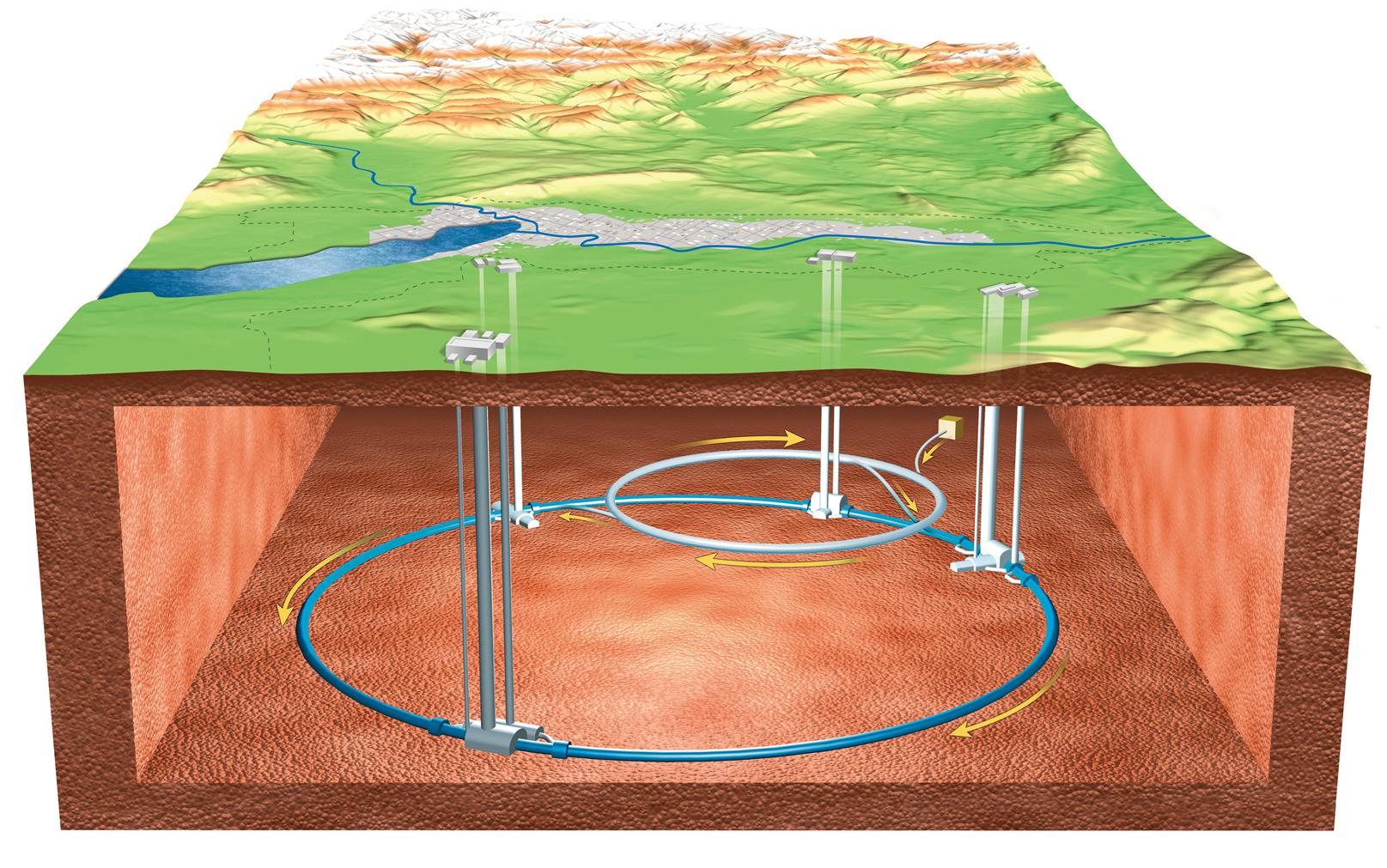 Accelerator complex @ CERN
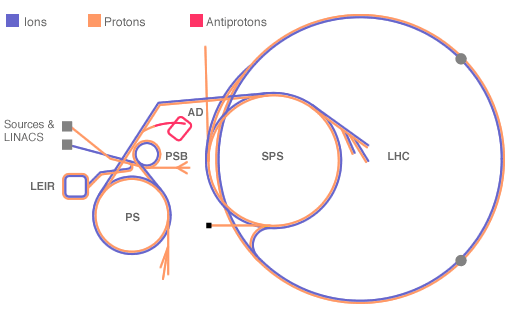 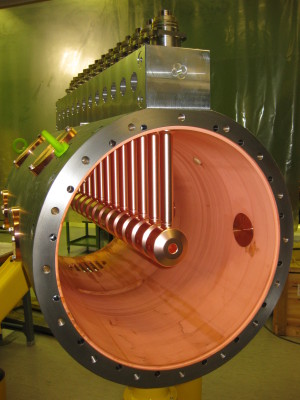 LINear ACcelerator
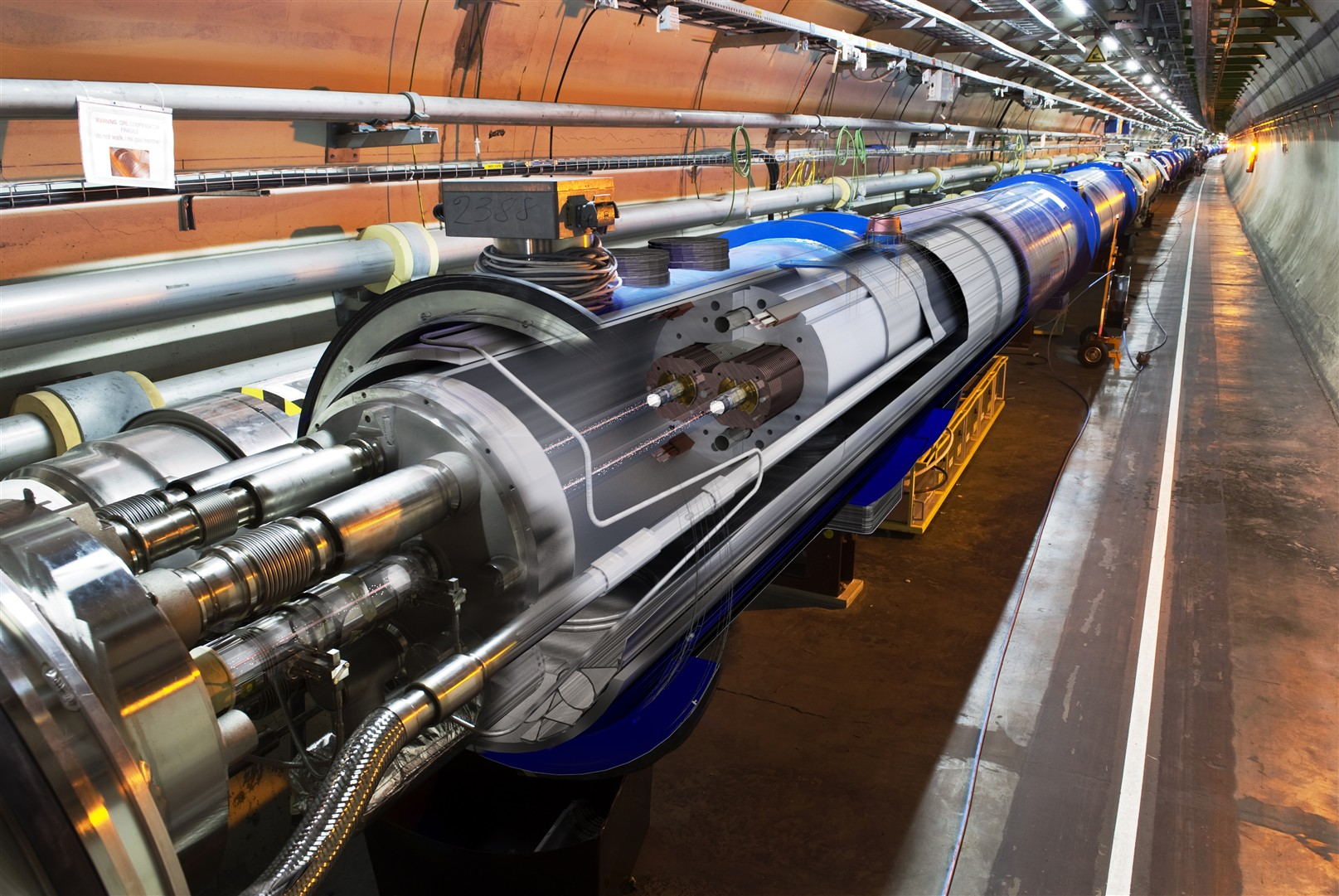 P
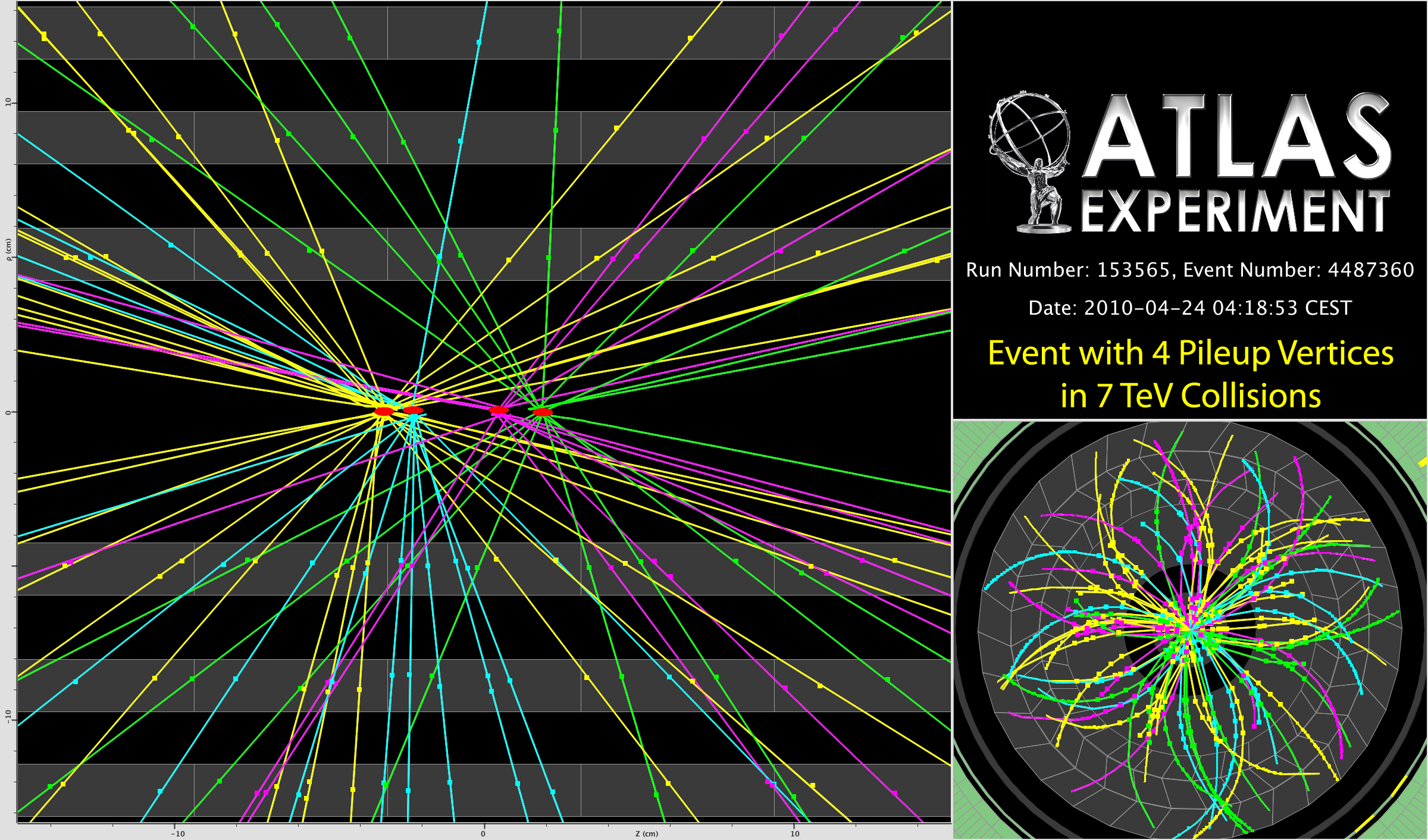 Reconstructing the debris
Detectors…
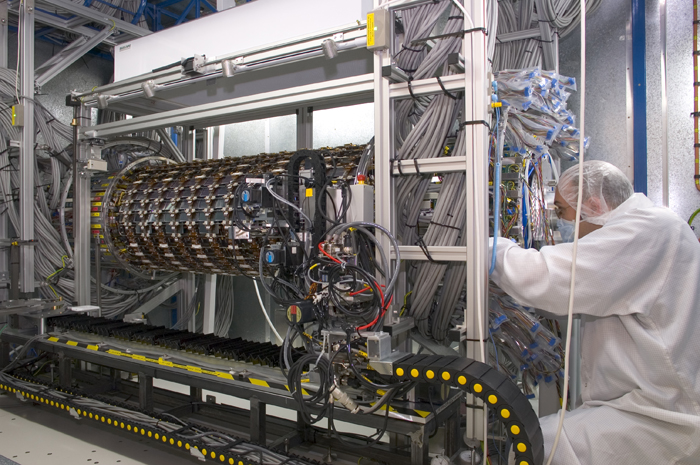 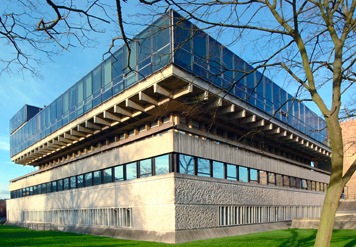 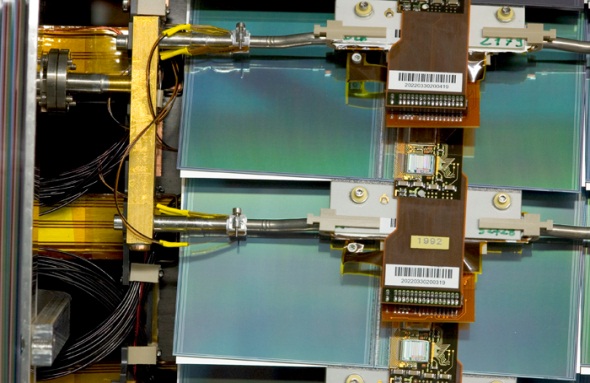 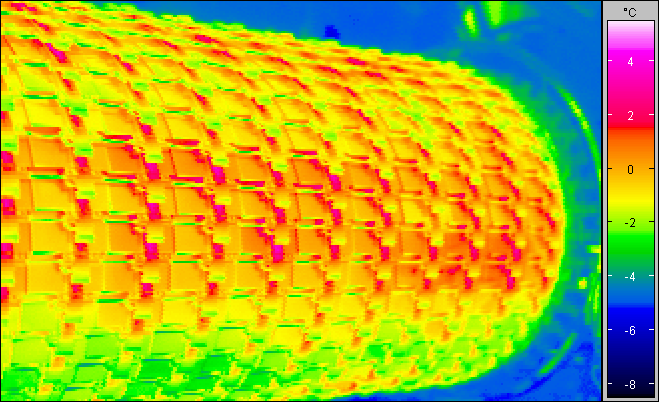 Robotic assembly of precision silicon tracker –    Denys Wilkinson Building
ATLAS
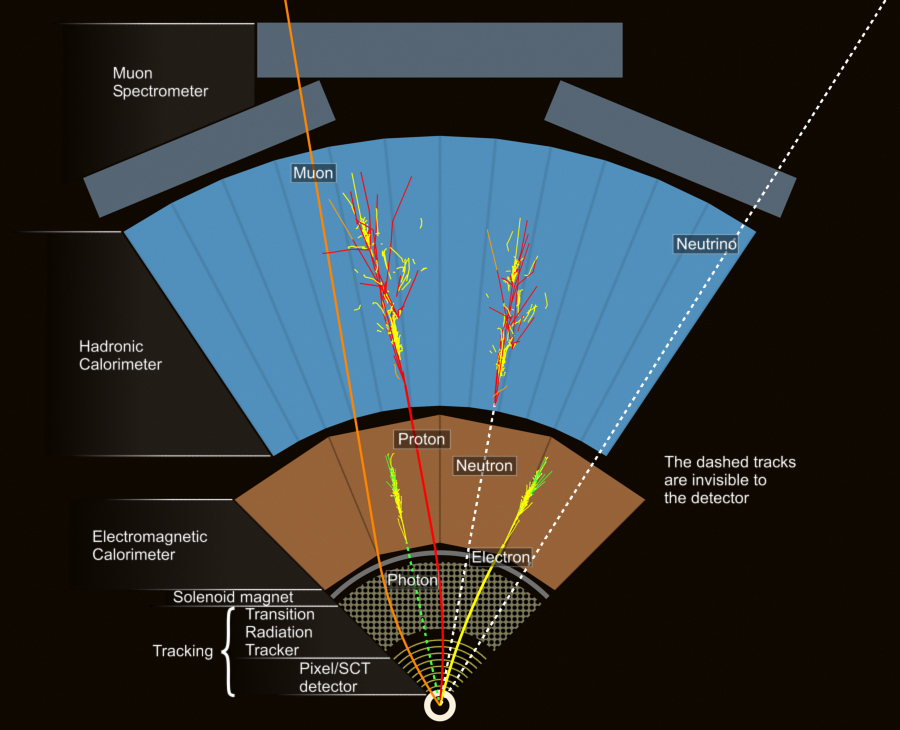 Segment of detector
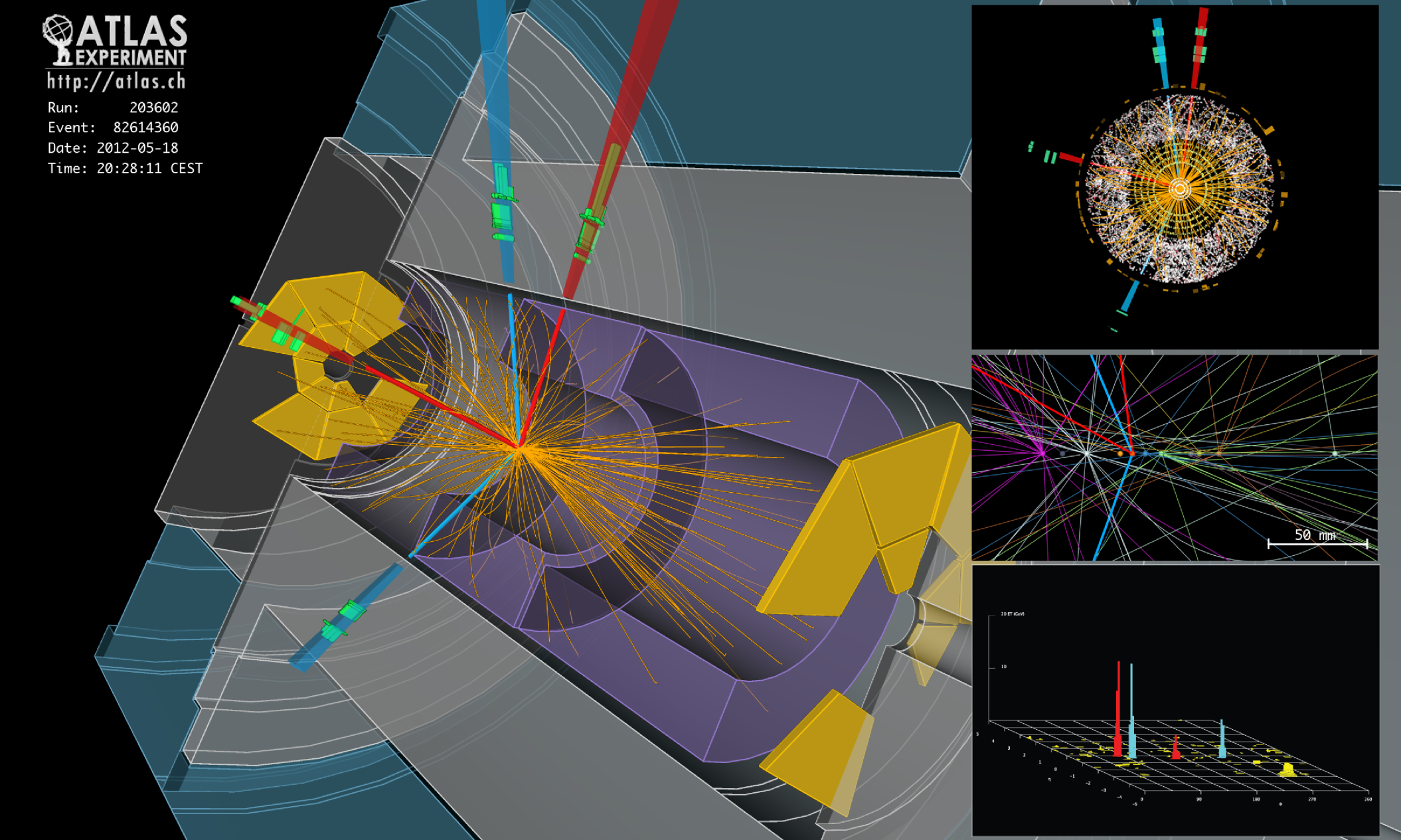 H  Z + Z*  (e+ + e-) + (e+ + e-)      candidate
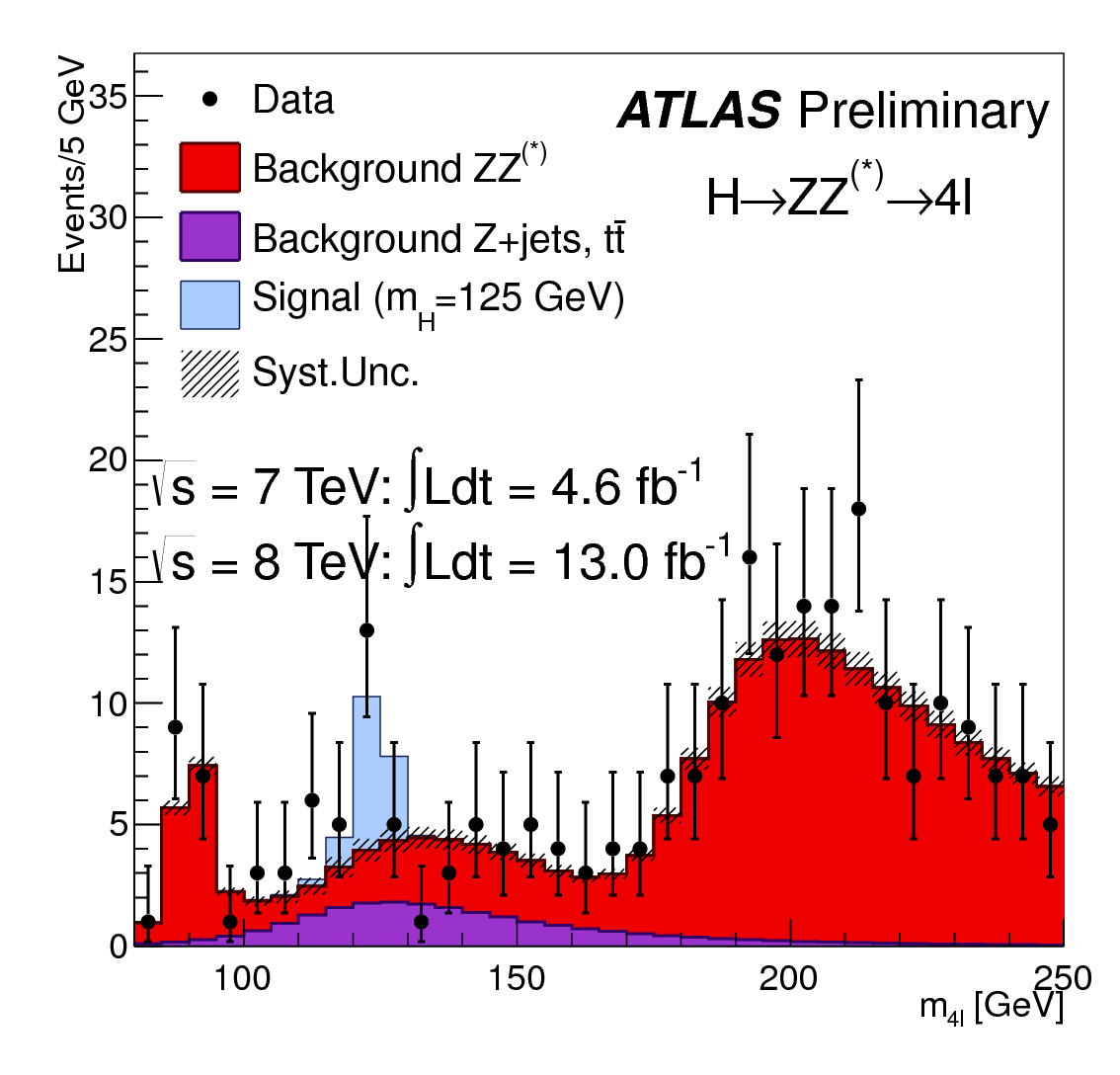 A collision producing 2 high-energy photons
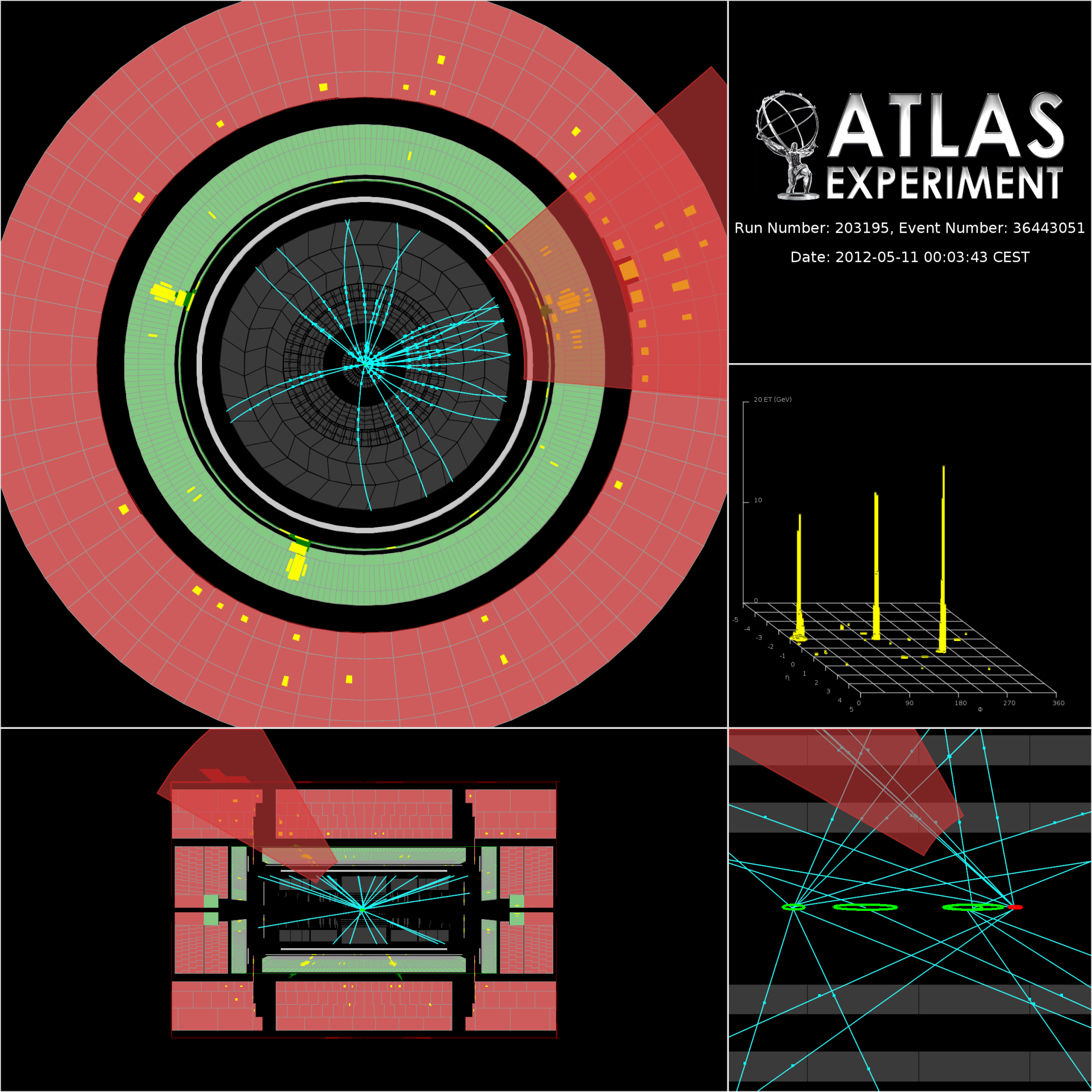 Higgs   +   ?
Higgs  2 photons
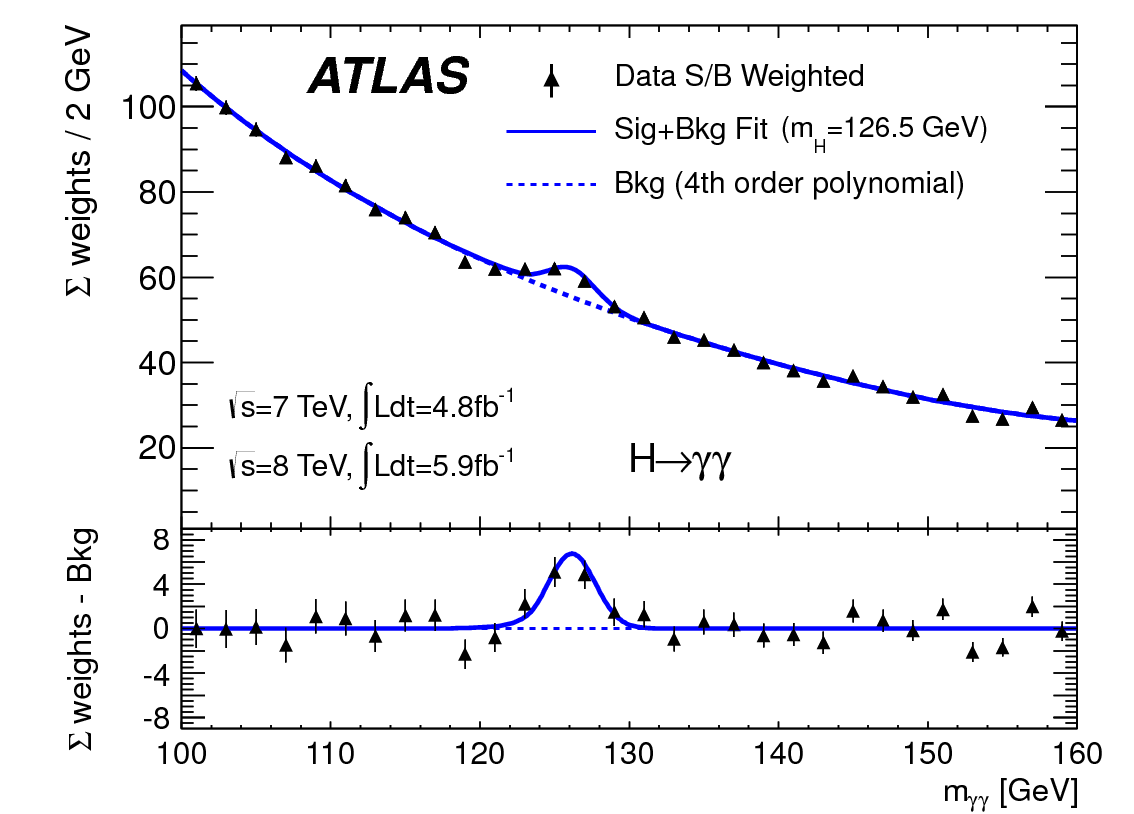 Bump at mass of new particle
Couplings
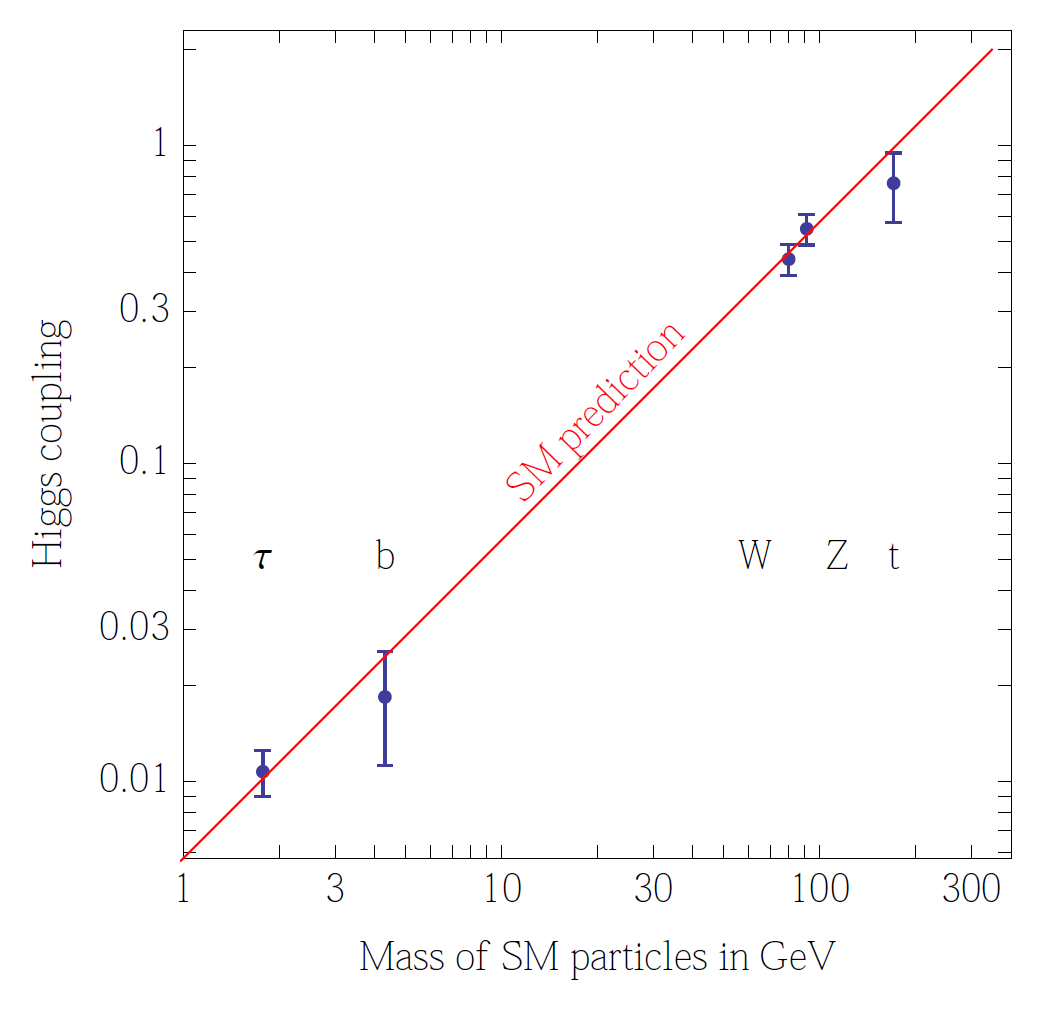 Many questions unanswered…
Does it couple to itself?
What shape is the potential
Are there more Higgs bosons?
Why is the mass of the Higgs boson not HUGE?